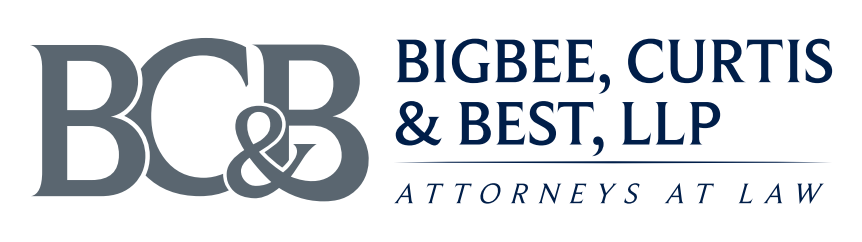 Basic Estate and Succession PlanningR. Max Best
Arrangement of one’s estate for disposition and management of property at death 

The purpose of estate planning is to preserve and transfer the maximum amount of wealth for your beneficiaries and to reduce the stress of management for your heirs and beneficiaries, 
Also to reduce loss of assets to taxes and administrative expenses.
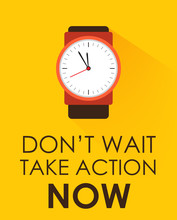 GOALS AND PURPOSES OF ESTATE PLANNING
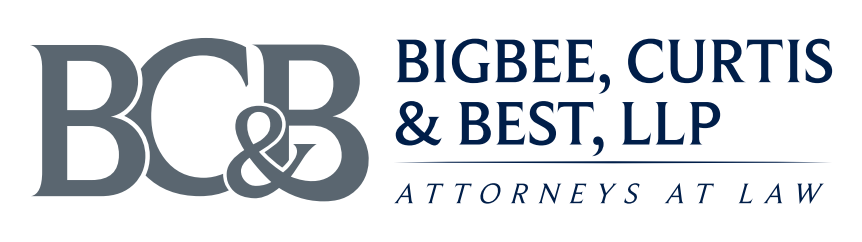 According to a 2023 Survey from CARING.COM, 42% of Americans don’t have a Will!!
Essential Estate Planning Document Checklist.
Will
Business Power of Attorney
Healthcare Power of Attorney
Advanced Directive
DON’T WAIT UNTIL ITS TOO LATE!
Step 1: Basic Estate Planning-Planning for Death and Disability
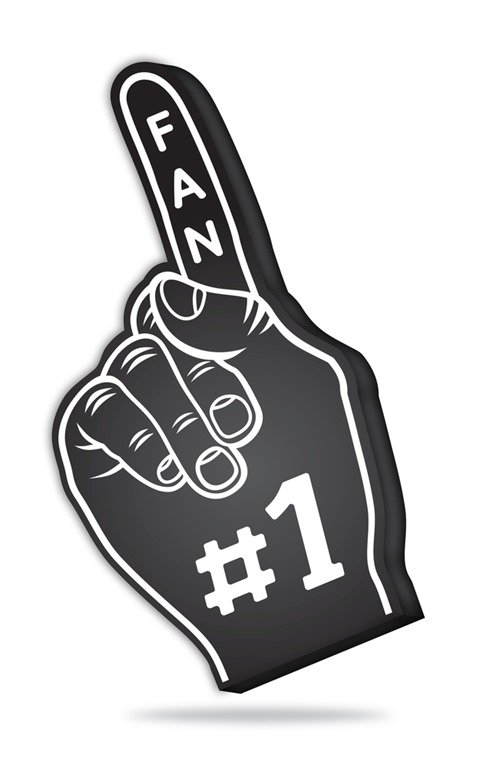 Avoid intestate statutes
A. Community Property:  All to spouse
B.  Separate Property – ¼ to spouse ¾ to children
Appoint your own executor-personal representative
Avoid guardianship and conservator proceedings
 using trusts & appointment of guardians  through your Will
Preservation of Property
contingent trusts for children & grandchildren
WHY DO I NEED A WILL?
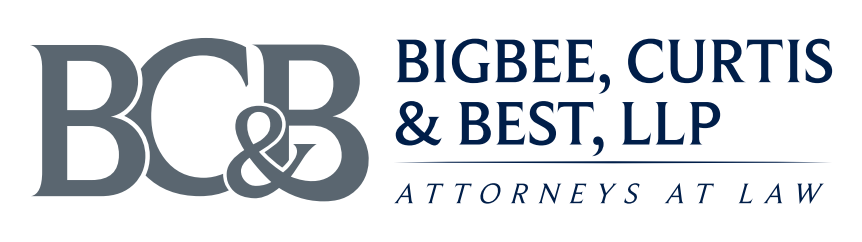 REQUIREMENTS FOR EXECUTING A WILL
Testator is legal age (18 years or older) 
Mentally competent
Free from fraud, duress, or undue influence
Be in writing, signed, acknowledged, two unrelated witnesses sign.
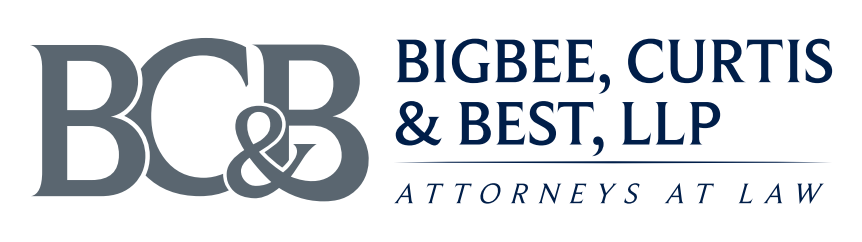 EXCUSES FOR NOT HAVING A WILL
Failure to face mortality (Bad bet!)
Procrastination
Misinformed
Joint Tenants with Right of Survivorship
Belief that spouse will inherit everything
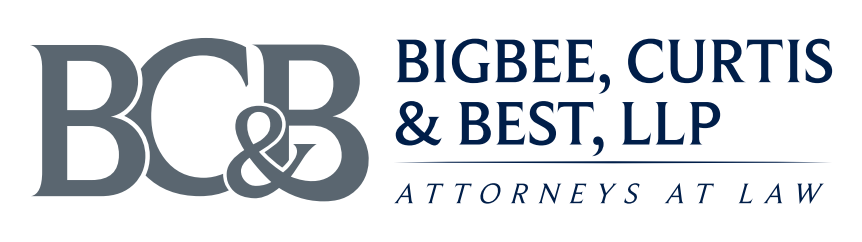 POWERS OF ATTORNEY & LIVING WILLS
Eliminate need for costly guardianship (person) and conservatorship (property)
Flexibility – can limit your agent or Power of Attorney’s power to certain areas-NM Form-Check the Box
Healthcare Power of Attorney – authorizes your agent to make healthcare decisions on your behalf and to have access to your medical records
Advanced Directive – Living Wills – provide your wishes as to end of life care
DNR – Do not resuscitate directive
Organ Donation – provide your wishes as relates to donating your organs
PLANNING AHEAD FOR POTENTIAL INCAPACITY
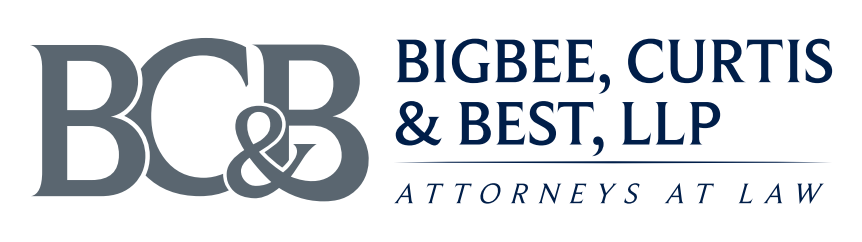 [Speaker Notes: Valuable]
Step 2: Consider  Probate Avoidance Options
AVOIDANCE OF PROBATE
Probate is a judicial proceedings lasting a minimum of six months  to a year
Privacy - proceedings & documents such as your Will, become public record
Costly –incur legal fees & court costs
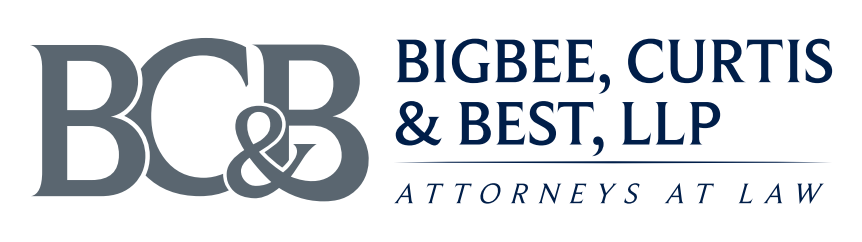 PROBATE AVOIDANCE OPTIONS
Joint Tenants with Right of Survivorship
Title to real properties, bank & security accounts
Caution-creditor protection issues if joint tenant is a child. 
Payable on Death Accounts - CD’s, Bank Accounts & Securites
Beneficiary has no interest in accounts until owner’s death (creditor protection)
Transfer on Death Deeds – Real Properties
Beneficiary has no interest in property until owner’s death
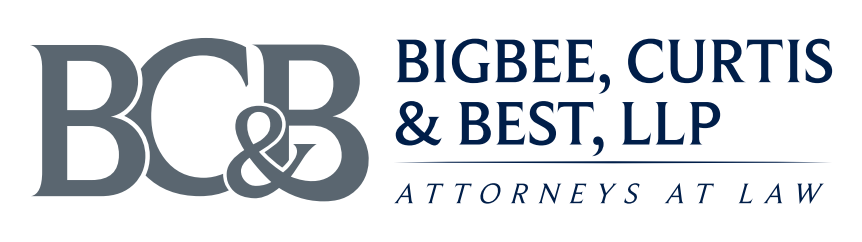 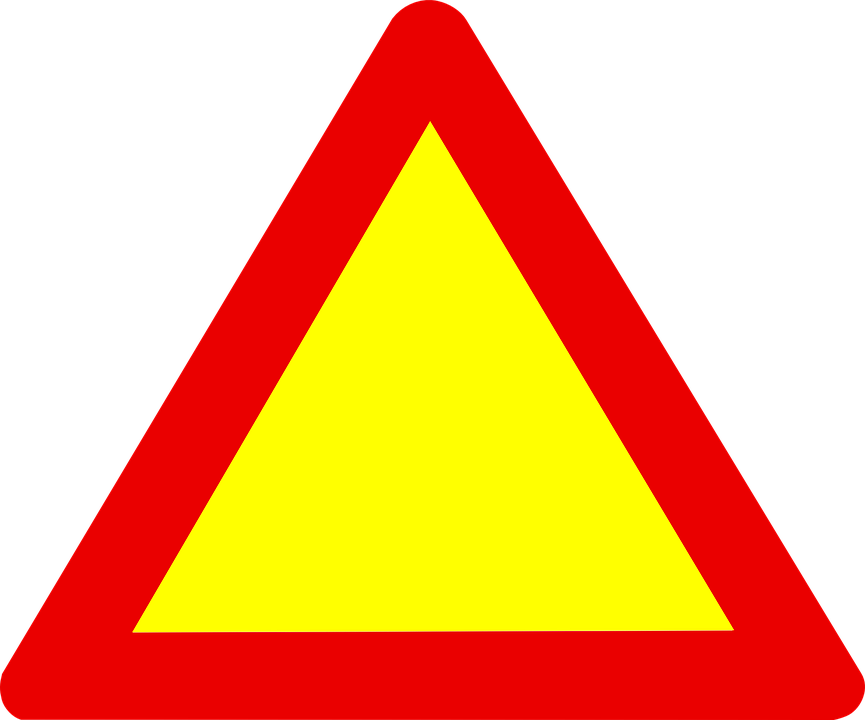 ADDITIONAL PROBATE AVOIDANCE OPTIONS
Transfers by contract
Life Insurance Policy and Annuity Proceeds
Retirement Funds – IRA Accounts
Trusts
Irrevocable Trust - Taxable Gift – Income Tax Consequence
Revocable Trust – Living Trust
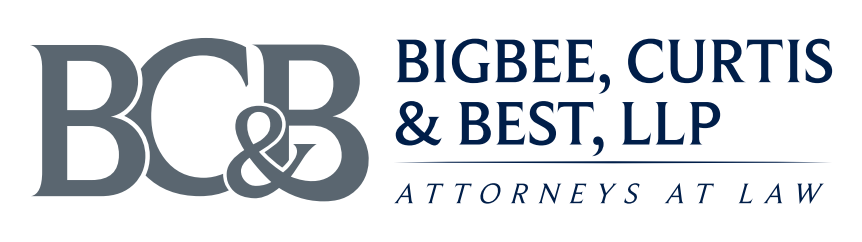 Advantages
A. Avoid probate – particularly useful if you own real properties in several states
B. Property transfer to heirs & beneficiaries is private
C.  Shortens period of administration – after administrative expenses are paid, assets can be immediately transferred to beneficiaries usually within 1-2 months after Settler’s death
Disadvantages
A. Cost - more expensive than a Will
B.  Assets subject to probate must be transferred to trust
REVOCABLE LIVING TRUST
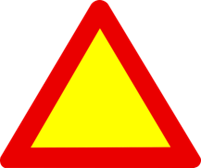 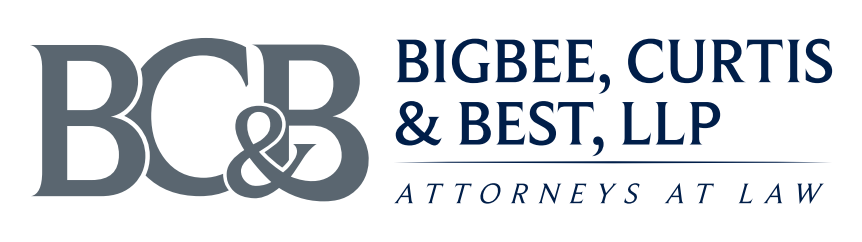 BUSINESS ENTITIES
Partnerships
Corporation
LLCs

Formation, liability, control of the business, continuity, and distributions of income differ, but all can be useful  as transition  and succession planning tools.
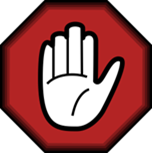 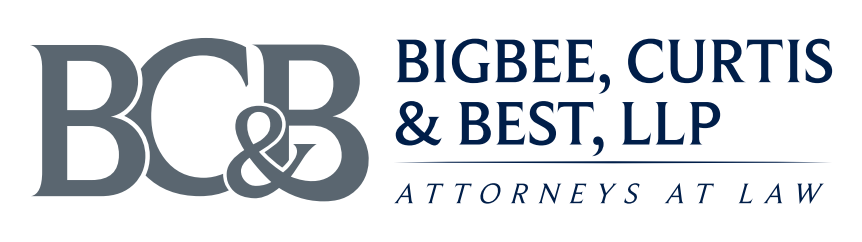 ESTATE & GIFT TAX PLANNING
Current Exceptions - $12,920,000 per person in 2023, $13,610,000 per person in 2024
2026 it is expected to revert back to $6,200,000 per person.
Portability – By filing an estate tax return on the estate of the first spouse, their unused exemption will be transferred to the surviving spouse
Protecting your estate & heirs from estate tax requires more sophisticated documents and language in your Will or trust
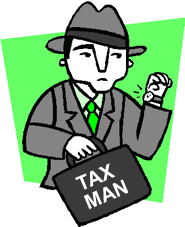 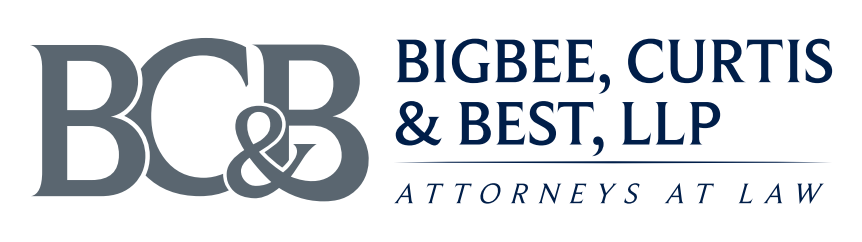 With rising land values, it is also important to consider income tax issues when creating your estate or succession plan!

IRS Section 1014 provides for a step up in basis for assets held by a decedent at his or her death.

In NM, as a community property state, both the deceased spouse and the surviving spouse’s half of the community estate get a step up in basis to the FMV of the assets at the death of the first spouse. 

It is important to structure your documents and plan to  preserve this important tax benefit especially if it is possible that the ranch may sell in the future.
INCOME TAX PLANNING
THE BIG PICTURE-SUCCESSION PLANNING
PLAN FOR TRANSITION, NOT JUST DEATH
Start the planning process now.
Identify goals and milestones 
Have a current or recent financial statement with accurate values of the ranch and its assets
Have a plan for how key people will grow into new roles within the ranch business 
Identify your planning team, including key family members, tax advisor, financial advisor, lenders and your attorney
Where you are today, where you stand on values and goals, where you want to go.
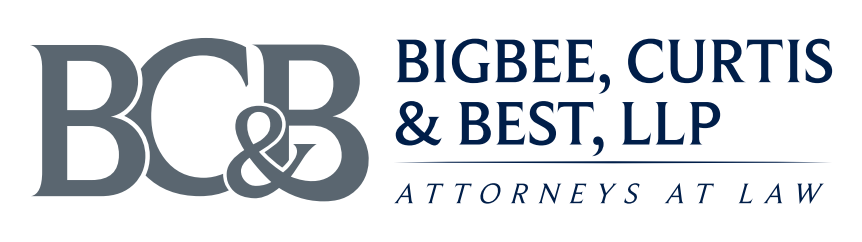 Inadequate Communication and Conflict
Inadequate Estate, Financial and Retirement Planning
Failure to plan for financing ranch succession and parent’s retirement
Insufficient Capitalization
Failure to create intermediate and long-term business plans for the ranching operations
Failure to prepare the next generation properly 
Management development, including spouses
WHY DO RANCH TRANSITIONS FAIL?
SOMETIMES FAIR ISN’T EQUAL, SOMETIMES EQUAL ISN’T FAIR.
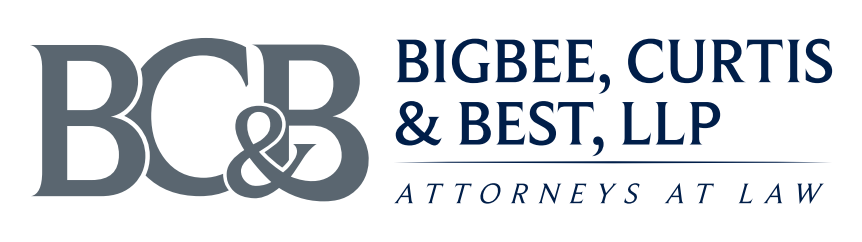 LIFE INSURANCE FOR NON-RANCH HEIRS OR TO PROVIDE FUNDS FOR BUY-OUT. 
USE OF BUSINESS ENTITIES (LLC or PARTNERSHIP) WITH VOTING AND NON-VOTING RIGHTS, AS WELL AS BUY-OUT TERMS.
BUYOUT TERMS IN WILL OR TRUST OR THROUGH A BUSINESS, WITH LONG-TERM NOTES.
OTHER SUCCESSION PLANNING OPTIONS AND TOOLS
HYPOTHETICAL SCENARIO
Family didn’t think about the future.  Parents position is “ Let them work it out”!
Assumes “what we love will aways be there”
Brother gives up college to help dad at the ranch. 
Sister moves to city, marries city boy. 
Dad dies, mom is old, brother left to take care of things. 
 Mom dies. Parents’ Wills gives sister half, brother half.
Brother has lack of liquidity to buy sister out. 
Brother forced to sell 20 sections to buy sister’s half, or alternatively, brother and sister can’t agree on price and spends two years in lawsuit (judicial partition proceeding).  
Could not generate enough income with remaining land to pay mortgage = foreclosure.
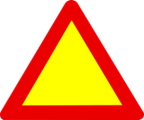 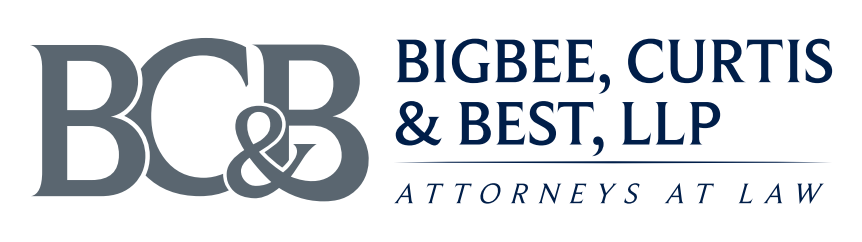 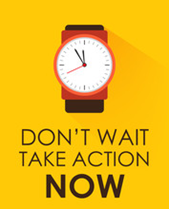 FINAL NOTES: TRANSITION PLANNNING IS A PROCESS
Select your transition team 
Communicate with all stakeholders –Family Meetings
Plan for transition- what human resources are needed, how new stakeholders will be integrated 
Estate Planning Documents are coordinated with the succession plan
Put Plan into Action
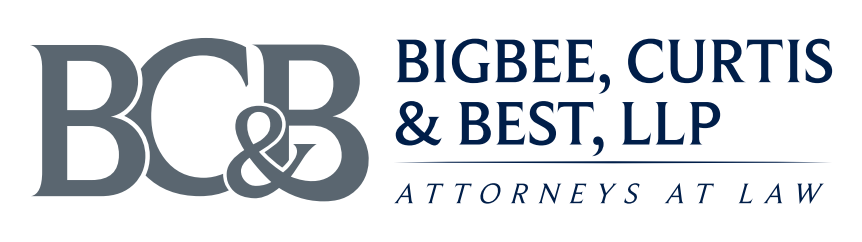 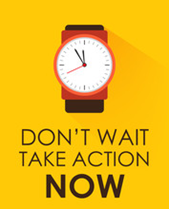 DEVELOPING A TRANSITION OR SUCCESSION PLAN
Know your values, financial situation, and financial goals
Identify internal and external factors that could cause the plan to fail-financial, divorce,disability
Family meetings
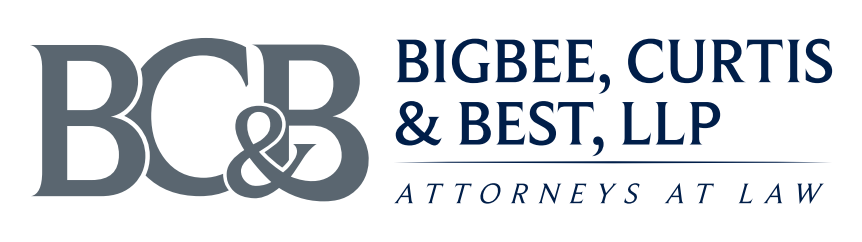 HELPFUL HINTS
Let your loved ones know where your original documents are located (deposit box, safe or with attorney)
Share your digital passwords with trusted family members, such as access to your bank accounts, credit card accounts, social media, etc.
Discuss your plans with family members
REVIEW & UPDATE your estate planning documents every 5 – 7 years, or in the event of a death, divorce or major event within the family
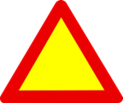 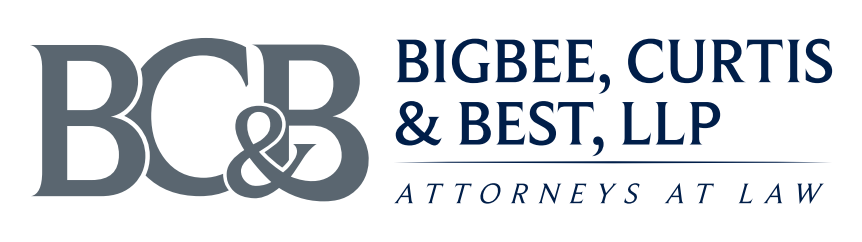 DISCLAIMER
This presentation is for educational purposes only as well as to give general information and a general understanding of the law, not to provide specific legal advice. This presentation does not create an attorney/client relationship and should not be used as a substitute for the advice of a licensed attorney.
Thank you
for your participation!
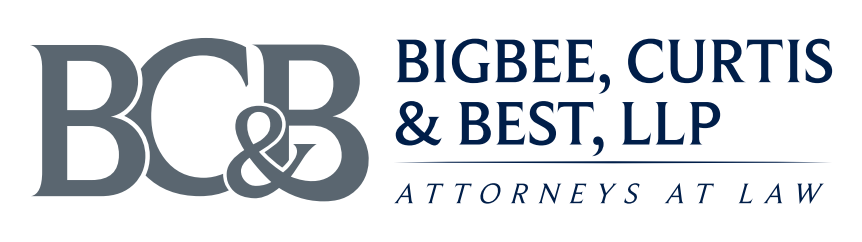 Special thanks to Morgan Pettit for her help preparing this presentation.
908 Colonial Parkway
Clovis, New Mexico 88101
Phone (575) 762-7748
Fax (575) 763-5434
www.rmaxlaw.com
max@rmaxlaw.com
Questions for
 Max
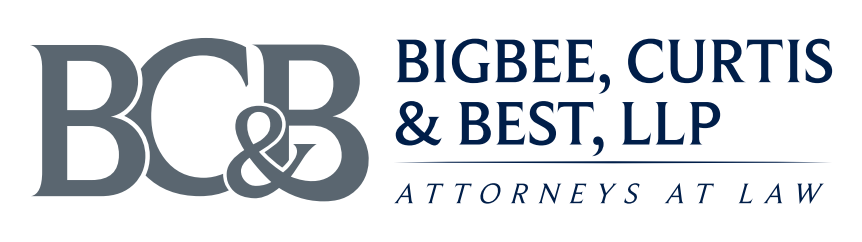